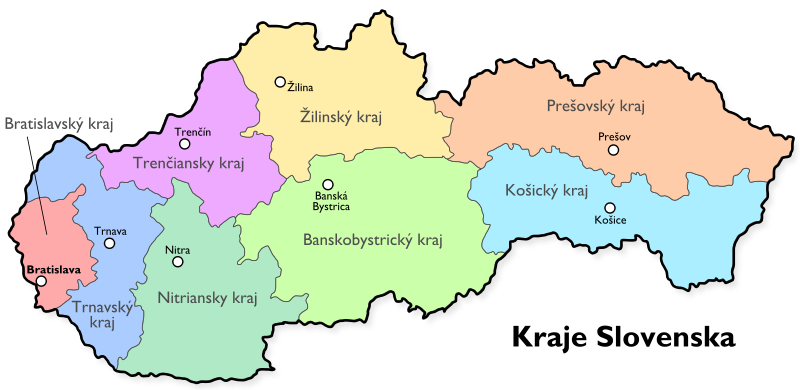 ŽILINSKÝ KRAJ
ŽILINSKÝ KRAJ
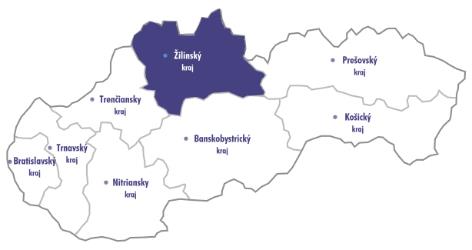 6 808,4 km²
rozloha: 
počet obyvateľov:
hustota zaľudnenia:
okresy:



susedné štáty:

susedné kraje:
697 502
102 obyv./ km²
Žilina, Bytča, Čadca, Dolný Kubín, 
Kysucké Nové Mesto, Liptovský
Mikuláš, Martin, Námestovo, Ružomberok, 
Turčianske Teplice, Tvrdošín
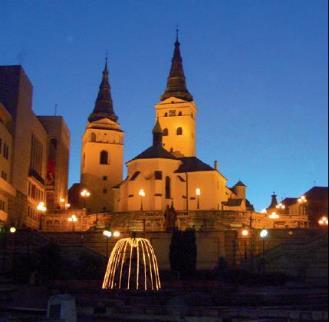 Česko, Poľsko
Trenčiansky, Banskobystrický,
Prešovský
ŽILINSKÝ KRAJ
NO
CA
leží na severozápade Slovenska
tvorí ho 11 okresov
3. najväčší kraj podľa rozlohy
KM
TS
BY
DK
ZA
Prešovský 
kraj
MT
RK
LM
Trenčiansky 
kraj
TR
Banskobystrický kraj
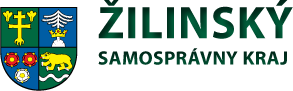 Prírodné podmienky
povrch kraja je veľmi členitý, os tvorí rieka Váh
kotliny lemujú pohoria, žiadne nížiny!
kotliny: Liptovská, Oravská, Turčianska, Žilinská
pohoria: Tatry, Nízke Tatry, Malá Fatra, Veľká Fatra, Javorníky, Oravské Beskydy
rieky: Váh (sútok B. a Č. Váhu), Orava, Turiec, Kysuca
vodná nádrž: Liptovská Mara, Oravská priehrada (menšie: Čierny Váh, vodné dielo Žilina, Hričov)
v Tatrách plesá
podnebie prevažuje chladné, v nižšie položených kotlinách mierne chladné
lesy prevažujú ihličnaté (smrekové, kosodrevina), i pásmo alpínskych lúk
4 národné parky (TANAP, NAPANT, Malá a Veľká Fatra)
Oravské Beskydy
Javorníky
Kysuca
Orava
Oravská kotlina
Žilinská
 kotlina
M a l á       F a t r a
Váh
Chočské
vrchy
Tatry
B.Váh
Liptovská kotlina
Turiec
Veľká Fatra
Č.Váh
Turčianska kotlina
Nízke Tatry
Obyvateľstvo
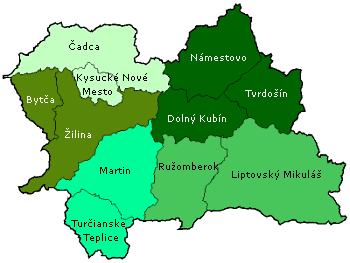 SÍDLA
313 obcí (17 z nich má štatút mesta)
najväčšie mesto: 
   ŽILINA (86 000 obyvateľov –   
   4.najväčšie mesto SR)
ďalšie významné sídla: Martin (centrum Turca), Liptovský Mikuláš (Liptov), Dolný Kubín (Orava), Čadca (Kysuce)
Na Kysuciach a Orave – roztrúsené osídlenie kopanice a rale
KYSUCE
ORAVA
TURIEC
LIPTOV
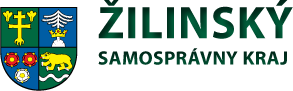 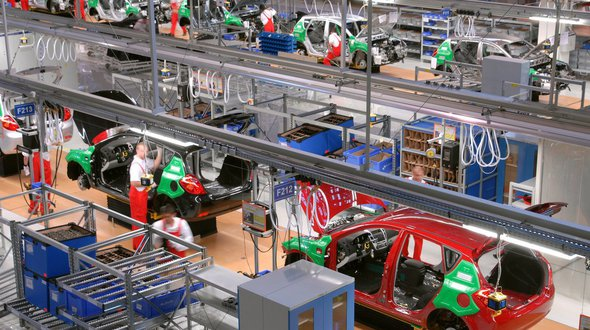 Priemysel
výroba automobilov KIA Teplička nad Váhom (pri Žiline)
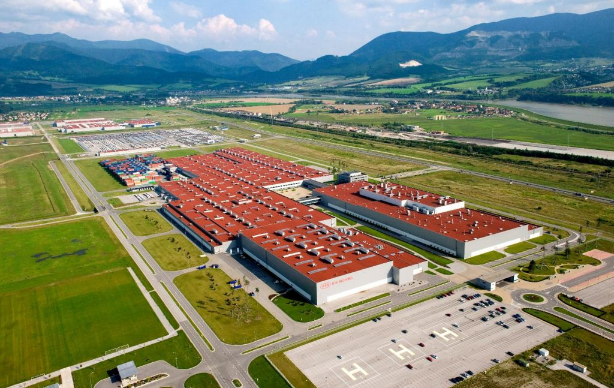 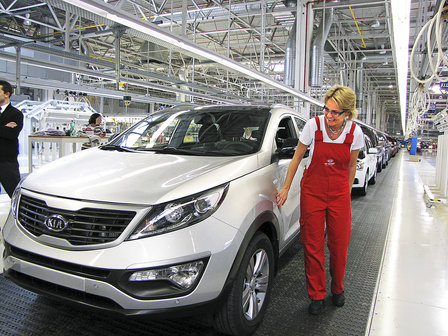 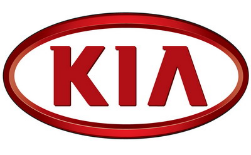 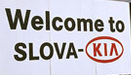 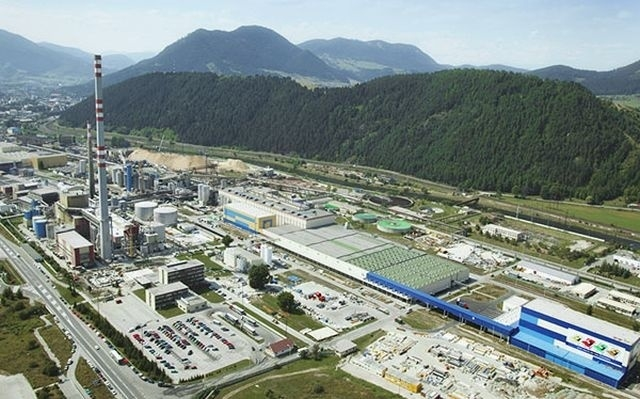 Priemysel
spracovanie dreva, výroba celulózy a papiera
Žilina, Ružomberok
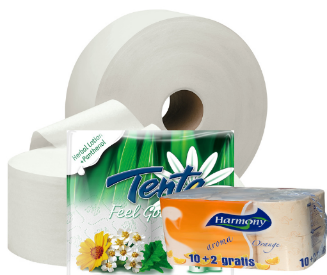 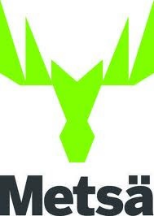 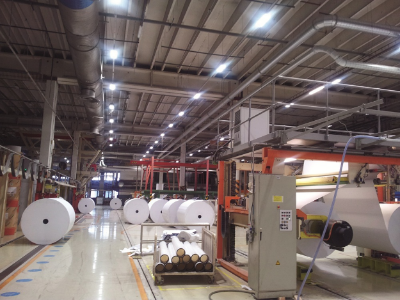 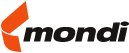 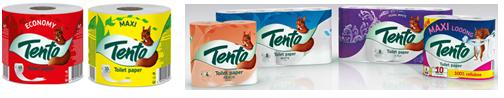 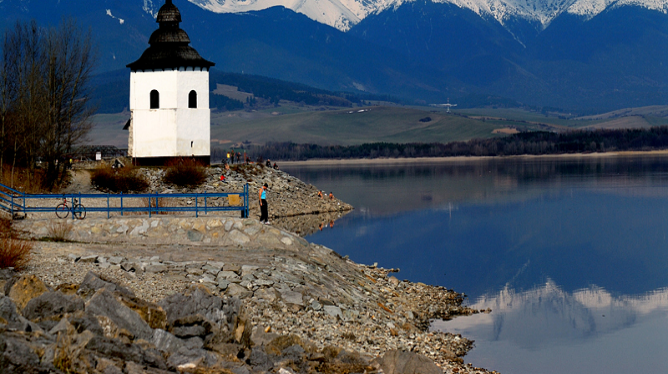 Priemysel
výroba elektrickej energie
vodné diela na Váhu: Čierny Váh, Liptovská Mara, Krpeľany, Vodné dielo Žilina a na Orave: Oravská priehrada
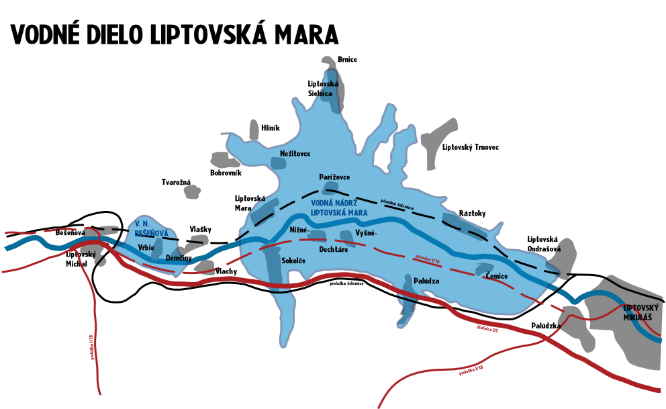 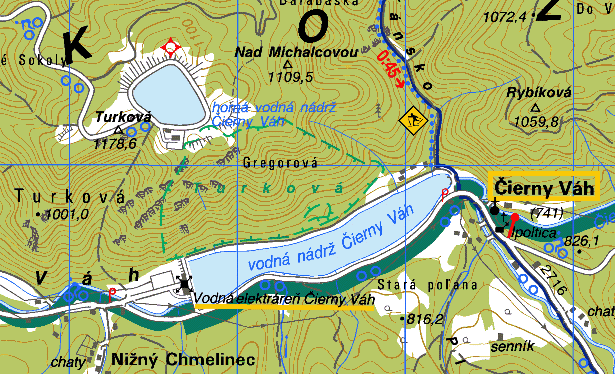 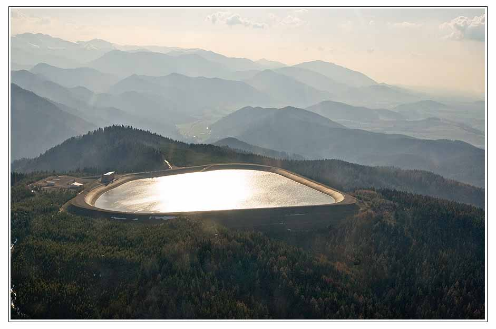 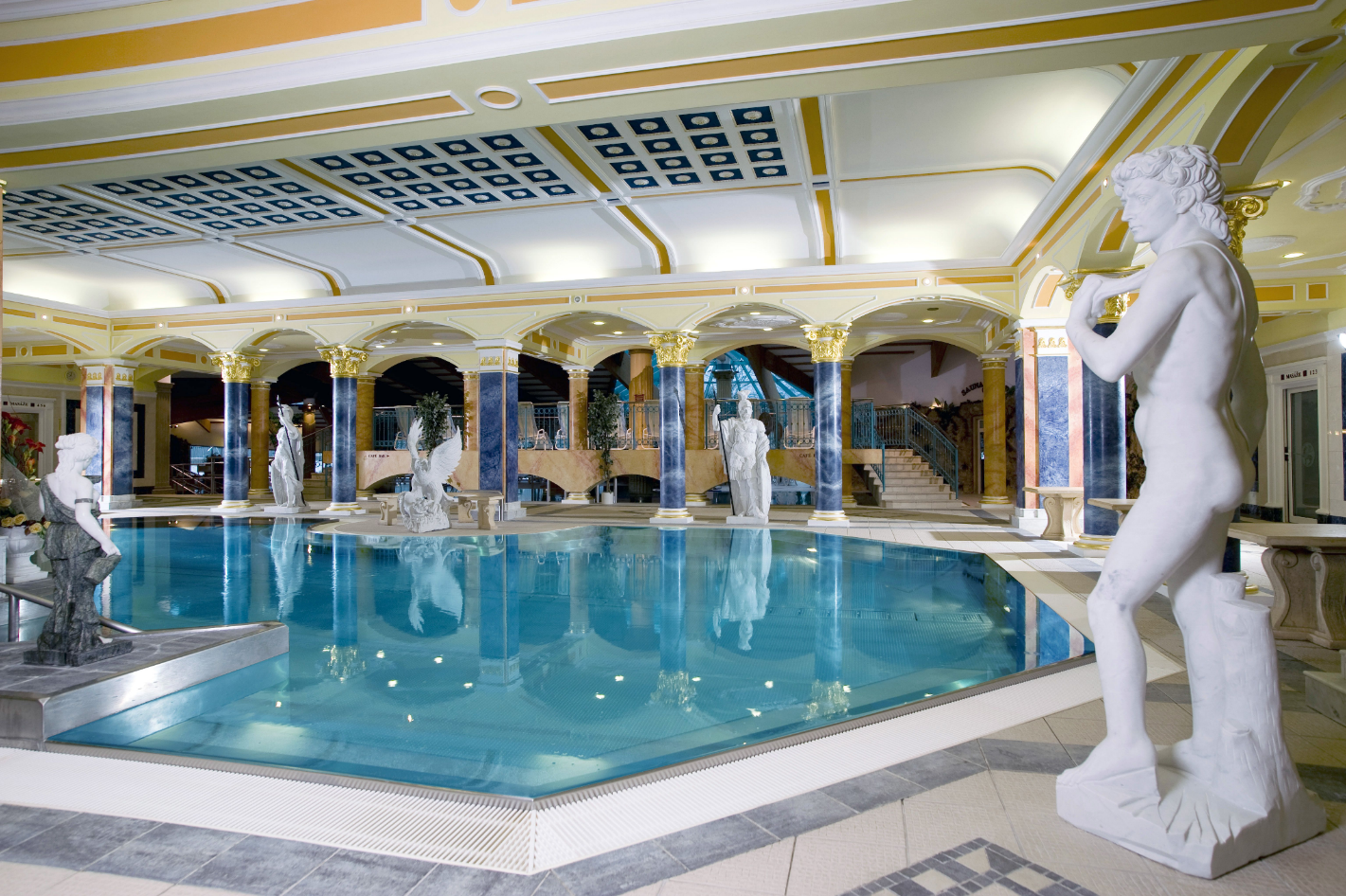 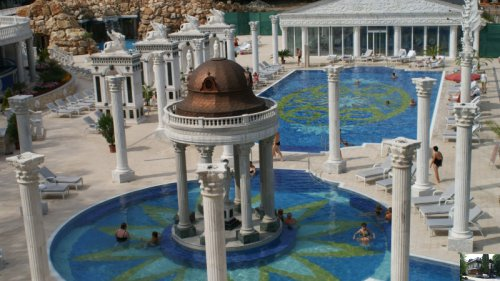 Cestovný ruch
veľa kultúrnych pamiatok a prírodných krás, lyžovanie
významné kúpele: Turčianske Teplice, Rajecké Teplice, Lúčky, Ľubochňa, Korytnica
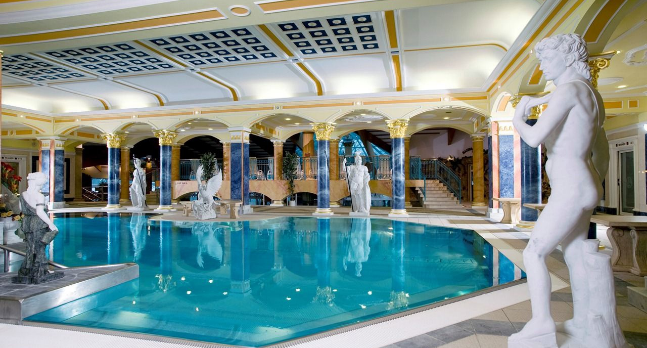 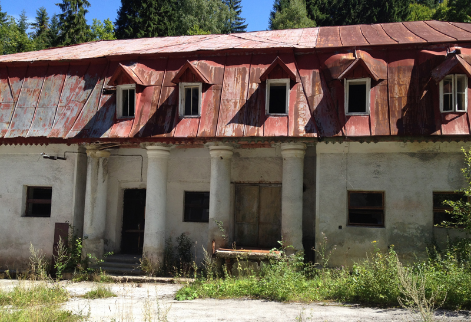 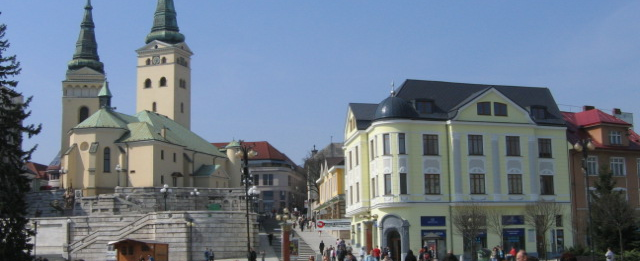 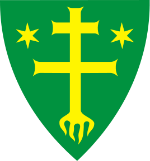 Žilina
štvrté najväčšie mesto Slovenska (81 tis. obyv.)
univerzitné mesto: Žilinská univerzita má 7 fakúlt
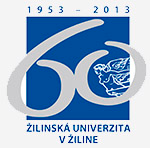 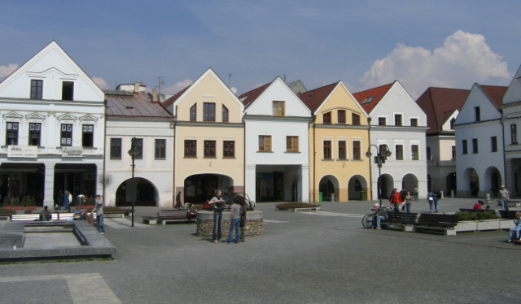 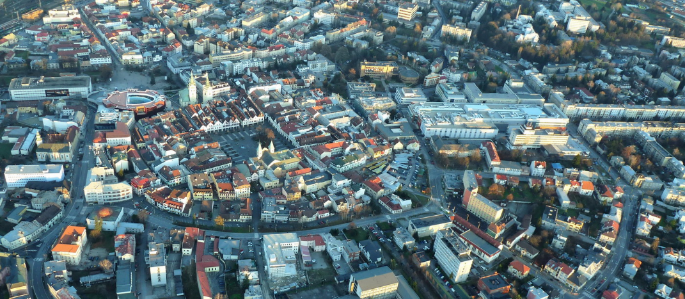 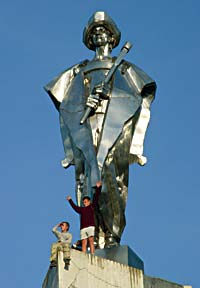 Zaujímavosti
JURAJ JÁNOŠÍK
*1688 v Terchovej, †1713            v Liptovskom Mikuláši
slovenský zbojník, národná legenda
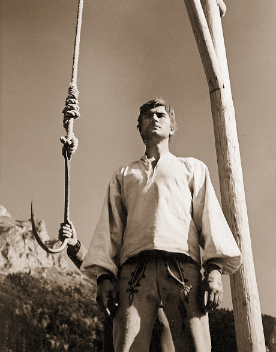 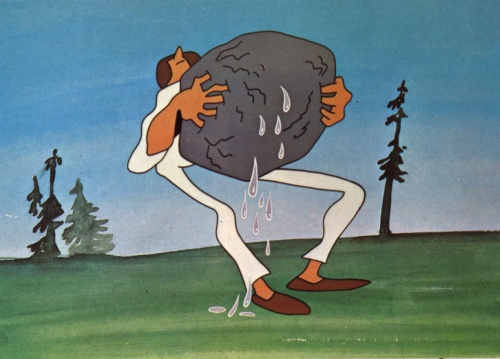 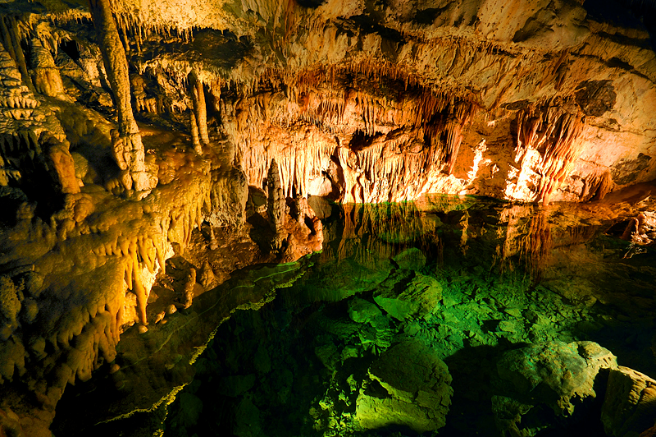 Zaujímavosti
3 sprístupnené jaskyne:
Demänovská jaskyňa Slobody
Demänovská ľadová jaskyňa
Važecká jaskyňa
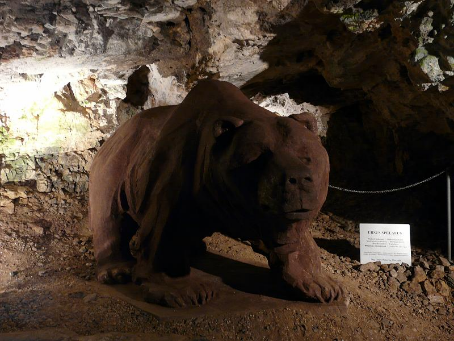 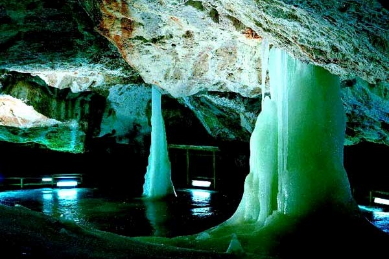 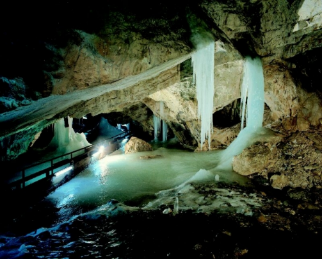 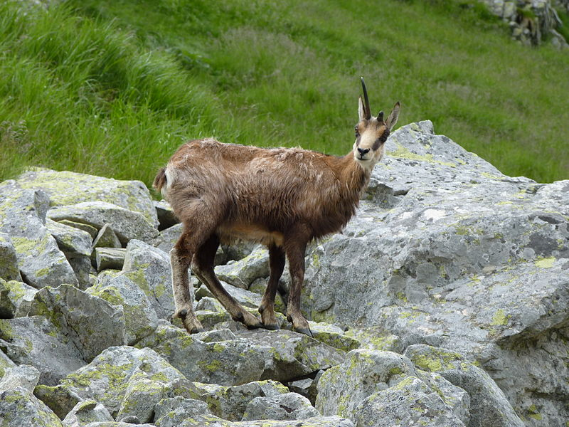 Zaujímavosti
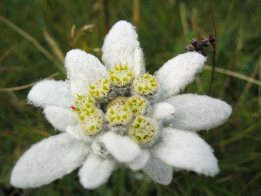 4 národné parky:
TANAP
NAPANT
NP Malá Fatra
NP Veľká Fatra
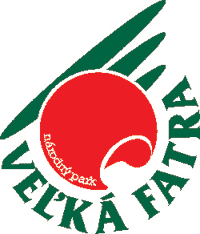 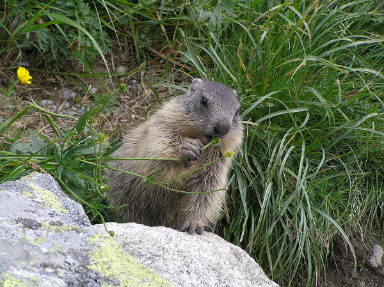 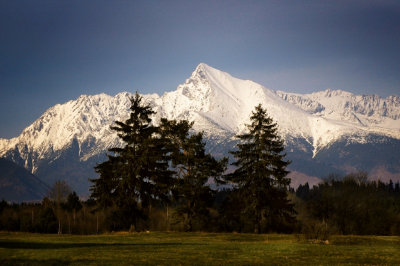 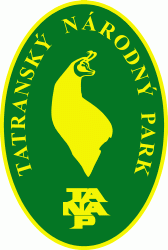 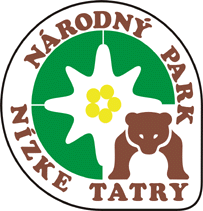 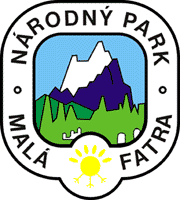 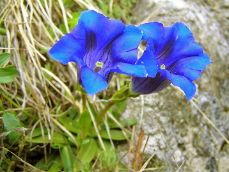 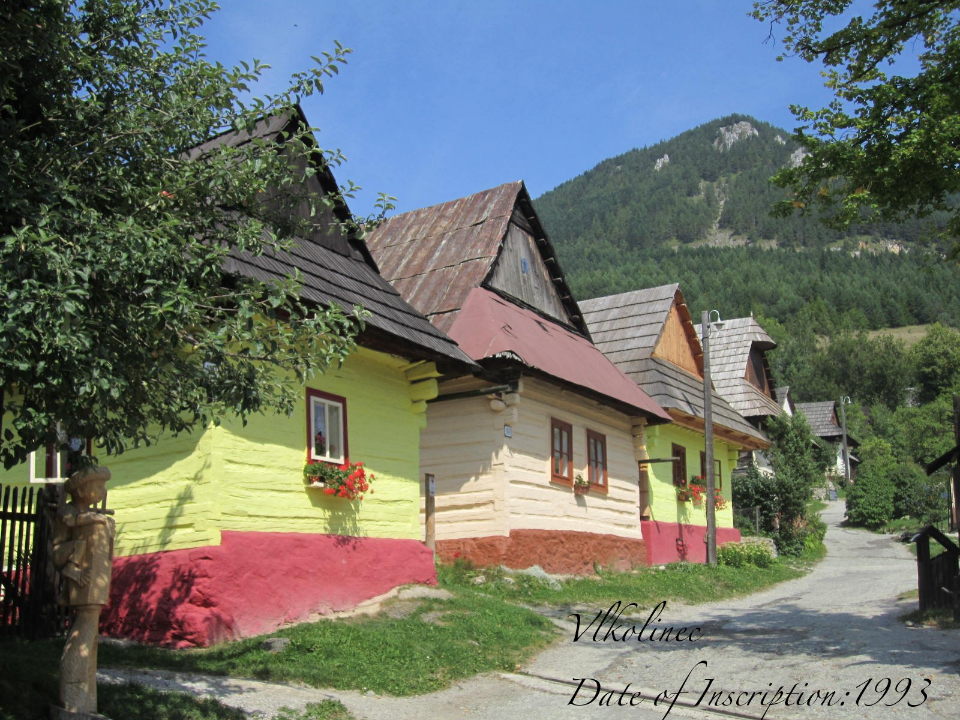 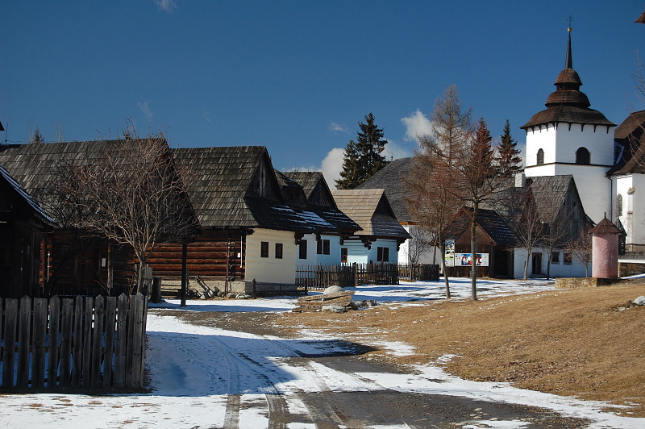 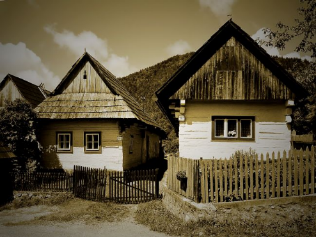 Zaujímavosti
Skanzeny – múzeá v prírode:
Martin, Pribylina, Zuberec, Vychylovka
dedinka Vlkolínec – v Zozname svetového kultúrneho dedičstva UNESCO!
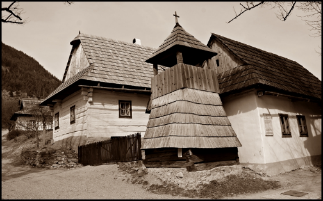 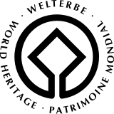 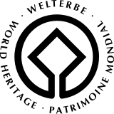 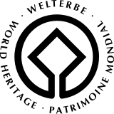 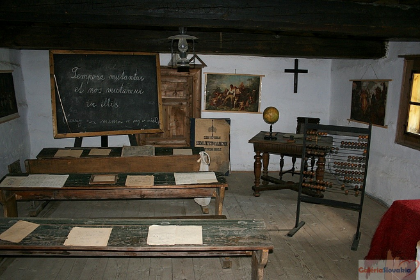 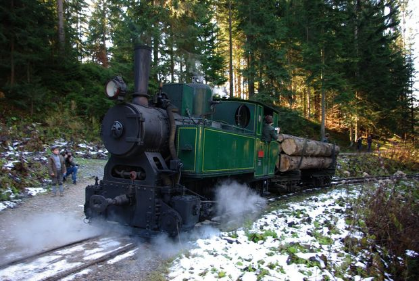 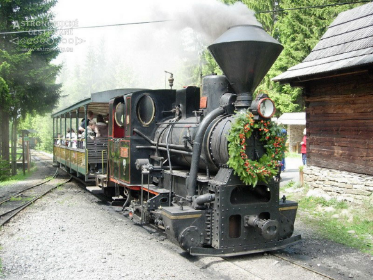 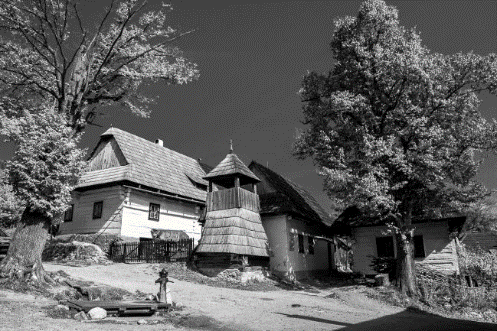 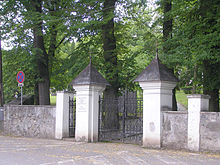 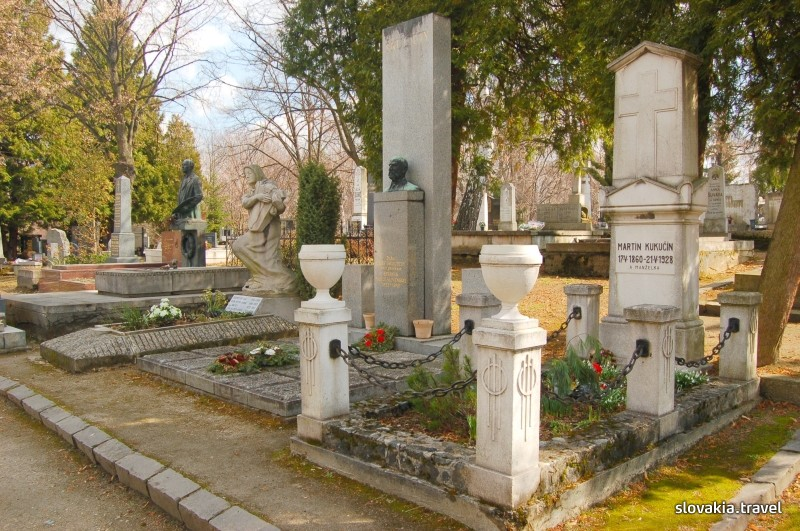 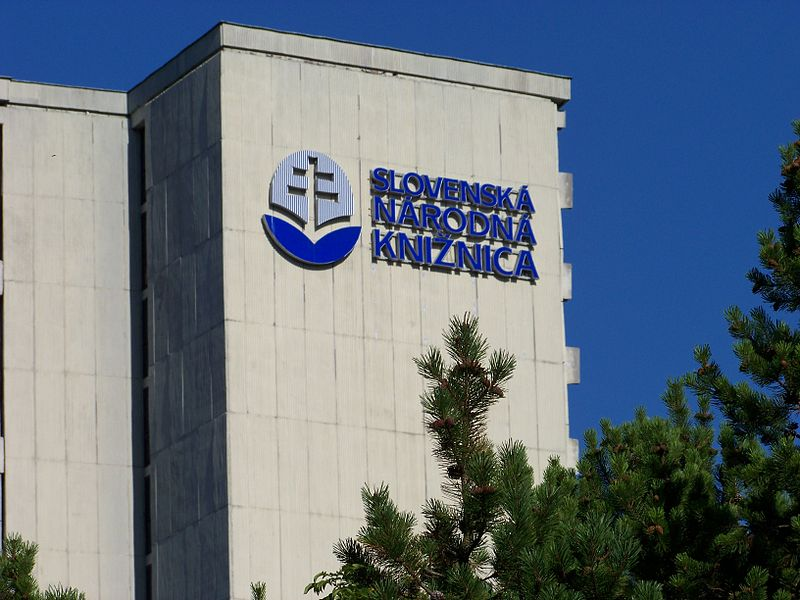 Zaujímavosti
Martin
Slovenská národná knižnica
Národný cintorín
Sídlo Matice slovenskej
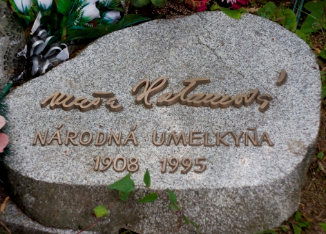 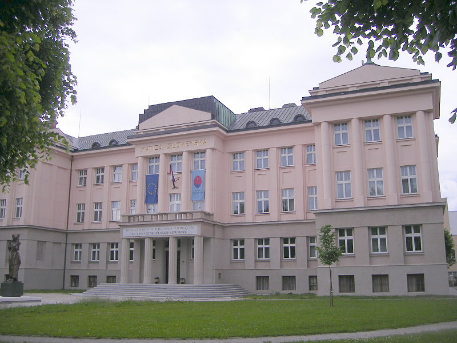 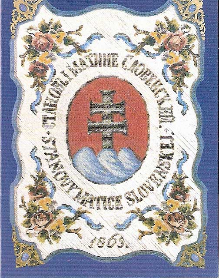 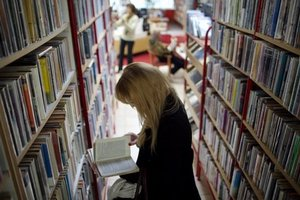 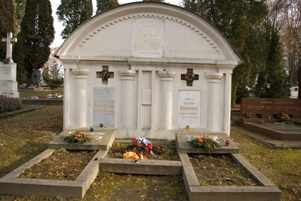 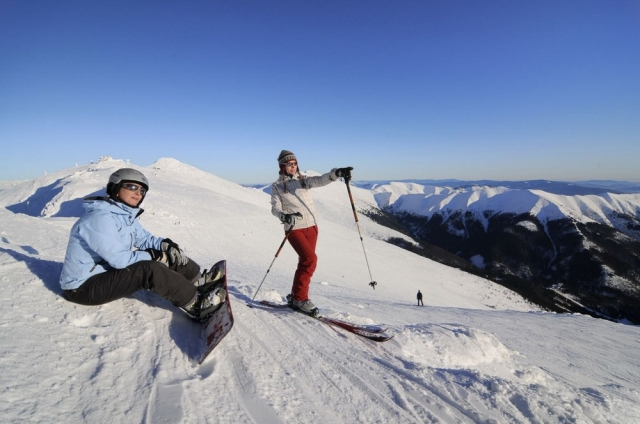 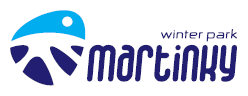 Kam v Žilinskom kraji?
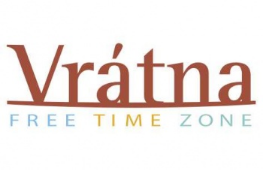 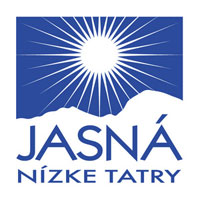 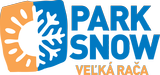 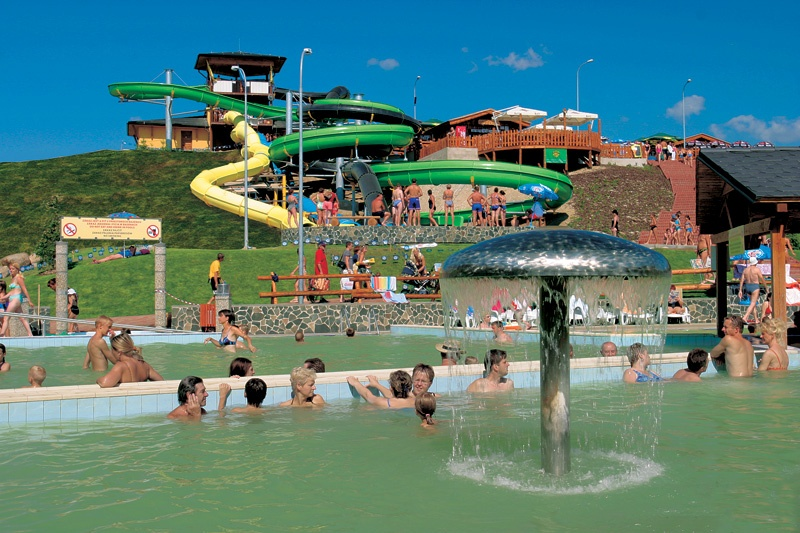 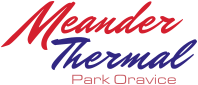 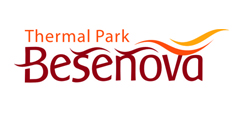 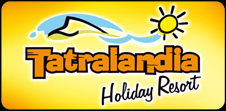 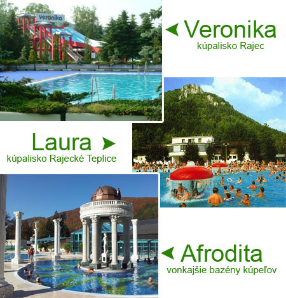 Kam v Žilinskom kraji?
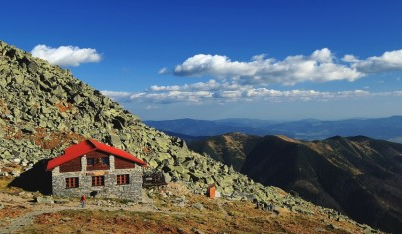 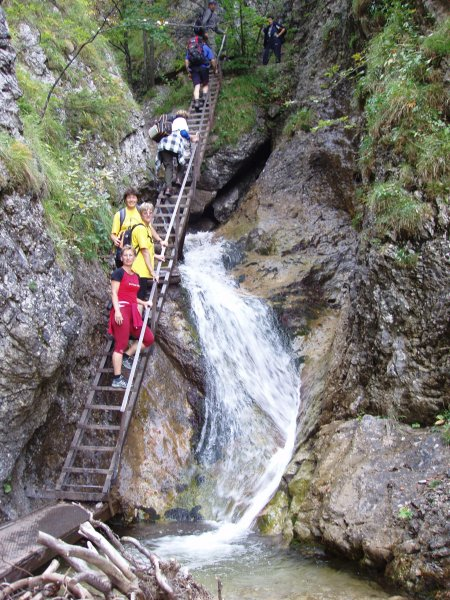 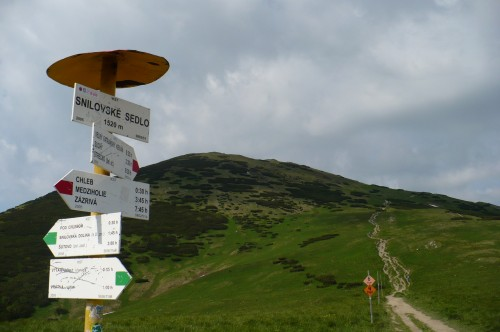 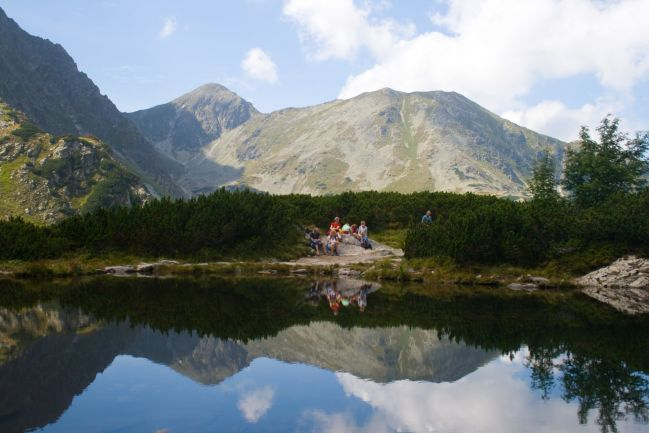 Kam v Žilinskom kraji?